MIT 6.875
Foundations of Cryptography
Lecture 14
Beyond Secure Communication
x
y
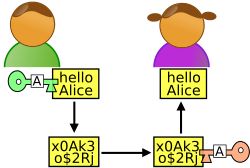 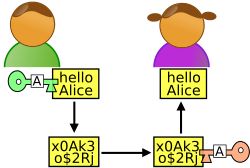 Alice
Bob
Much more than communicating securely.
Complex Interactions: proofs, computations, games.
Complex Adversaries: Alice or Bob, adaptively chosen.
Complex Properties: Correctness, Privacy, Fairness.
Many Parties: this class, MIT, the internet.
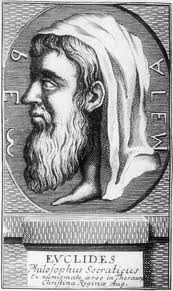 Classical Proofs
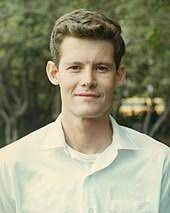 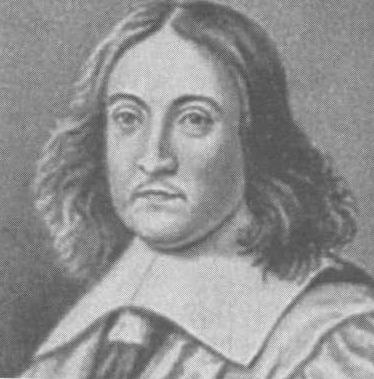 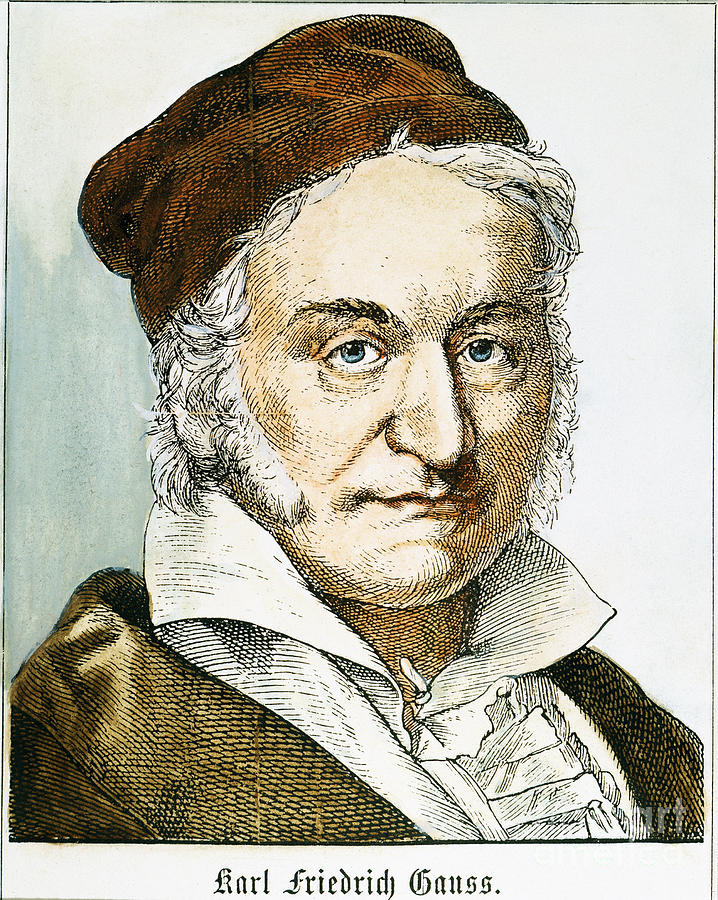 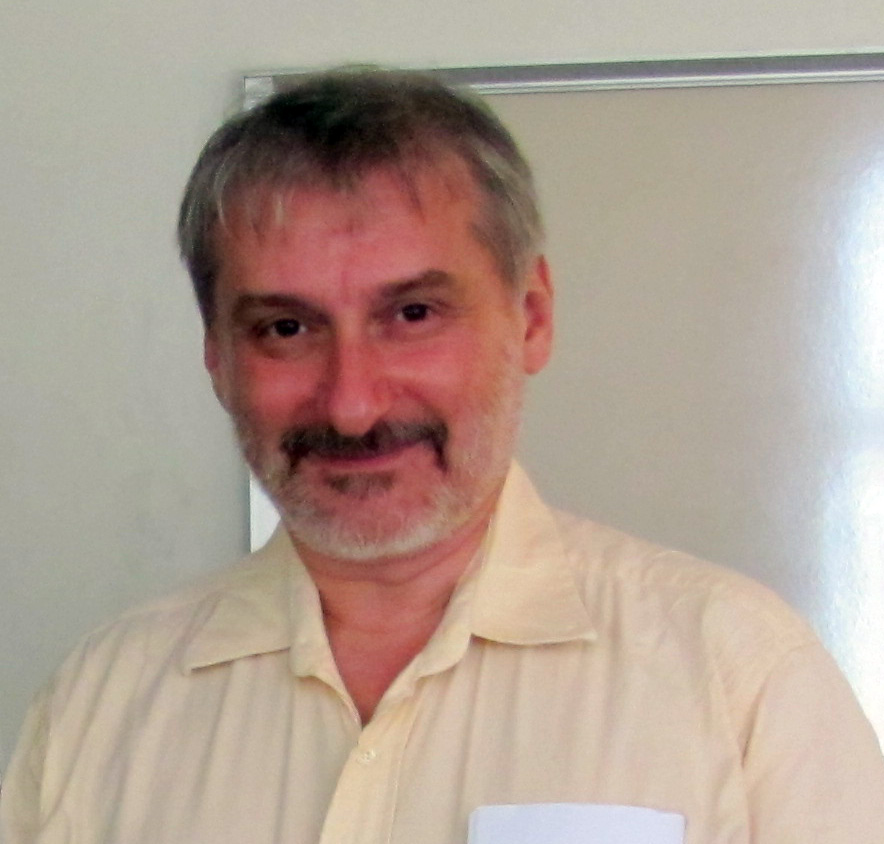 Leonid Levin
Steve Cook
Prover writes down a string (proof); Verifier checks.
Axiom 1
Axiom 2
Axiom 1⇒A
A⇒B
QED
a2+b2
a
b
Proofs
Claim/Theorem
accept/reject
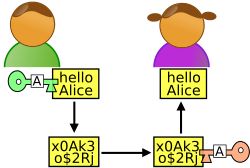 proof
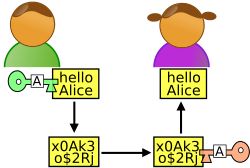 Verifier
Prover
Claim/Theorem
accept/reject
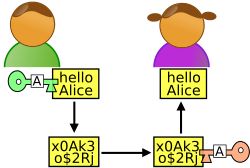 proof
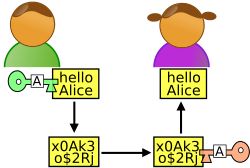 Verifier
Prover
Works hard
Polynomial-time
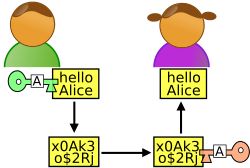 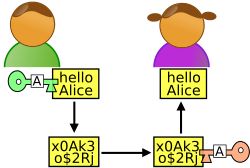 Verifier
Prover
Claim/Theorem
accept/reject
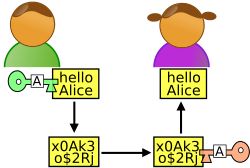 proof
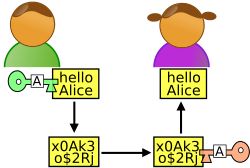 Verifier
Prover
Works hard
Polynomial-time
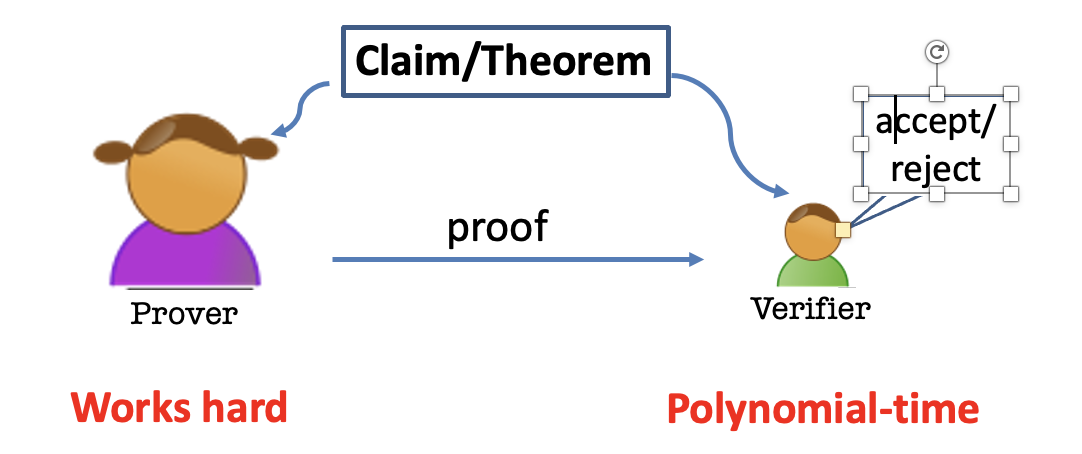 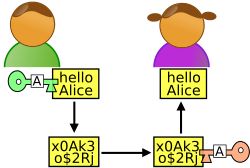 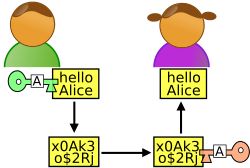 Verifier
Prover
After interaction, Bob the Verifier knows:
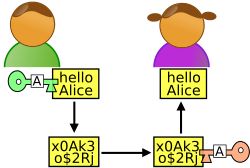 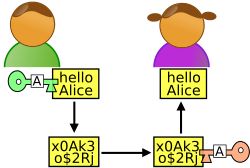 Verifier
Prover
After interaction, Bob the Verifier knows:
1
1
2
6
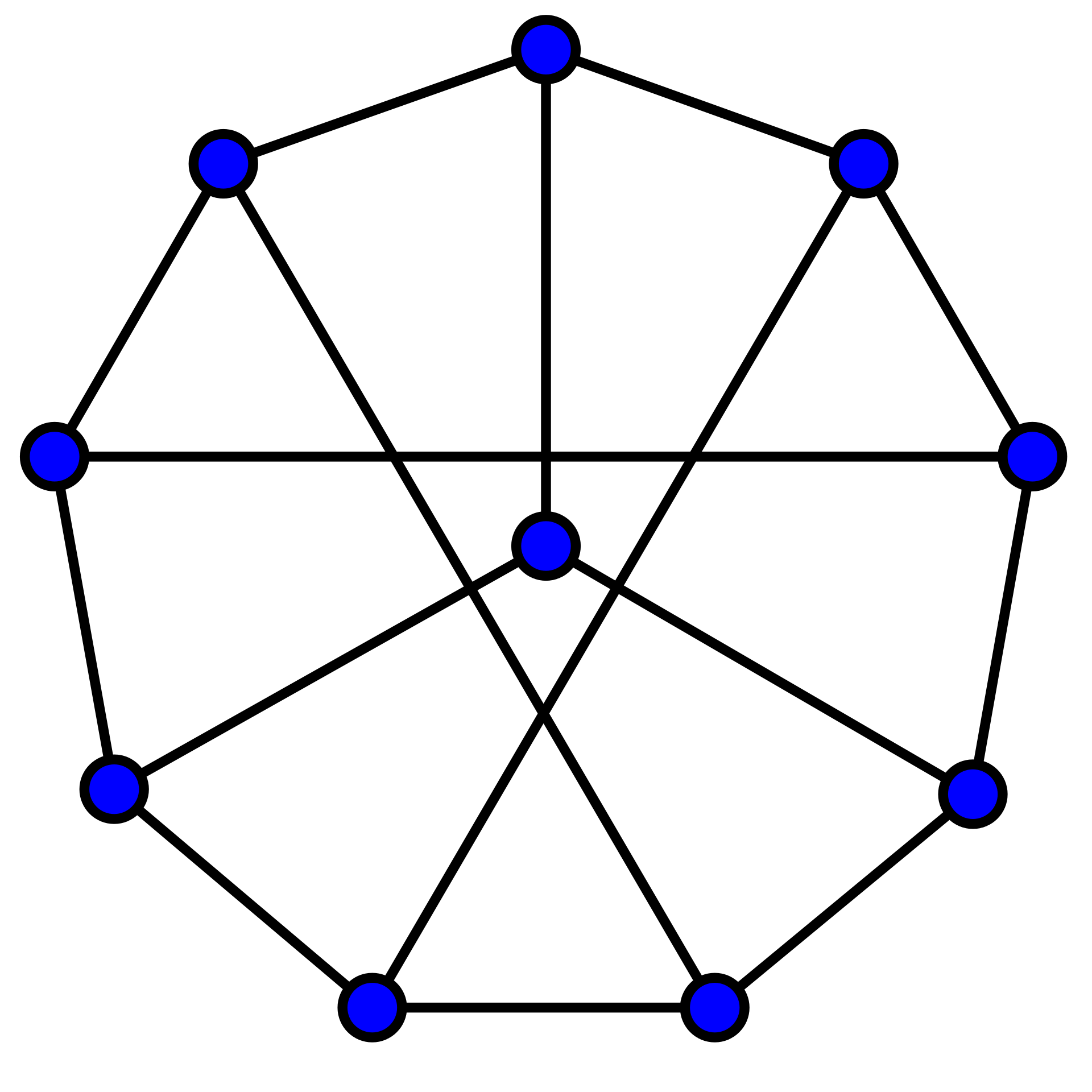 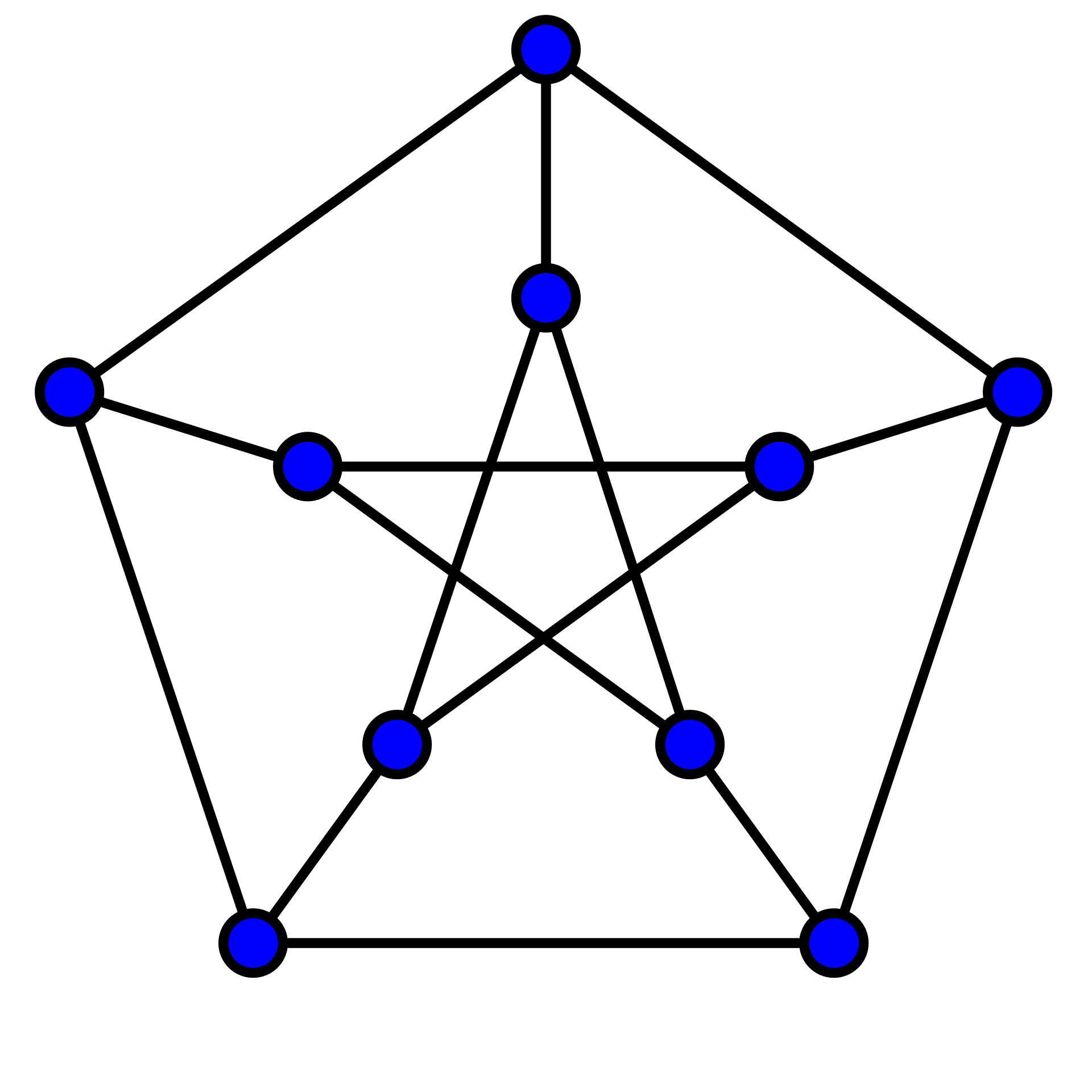 6
2
5
7
10
8
3
5
9
8
10
4
3
4
7
9
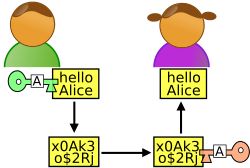 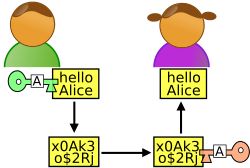 the isomorphism
Verifier
Prover
1
1
2
6
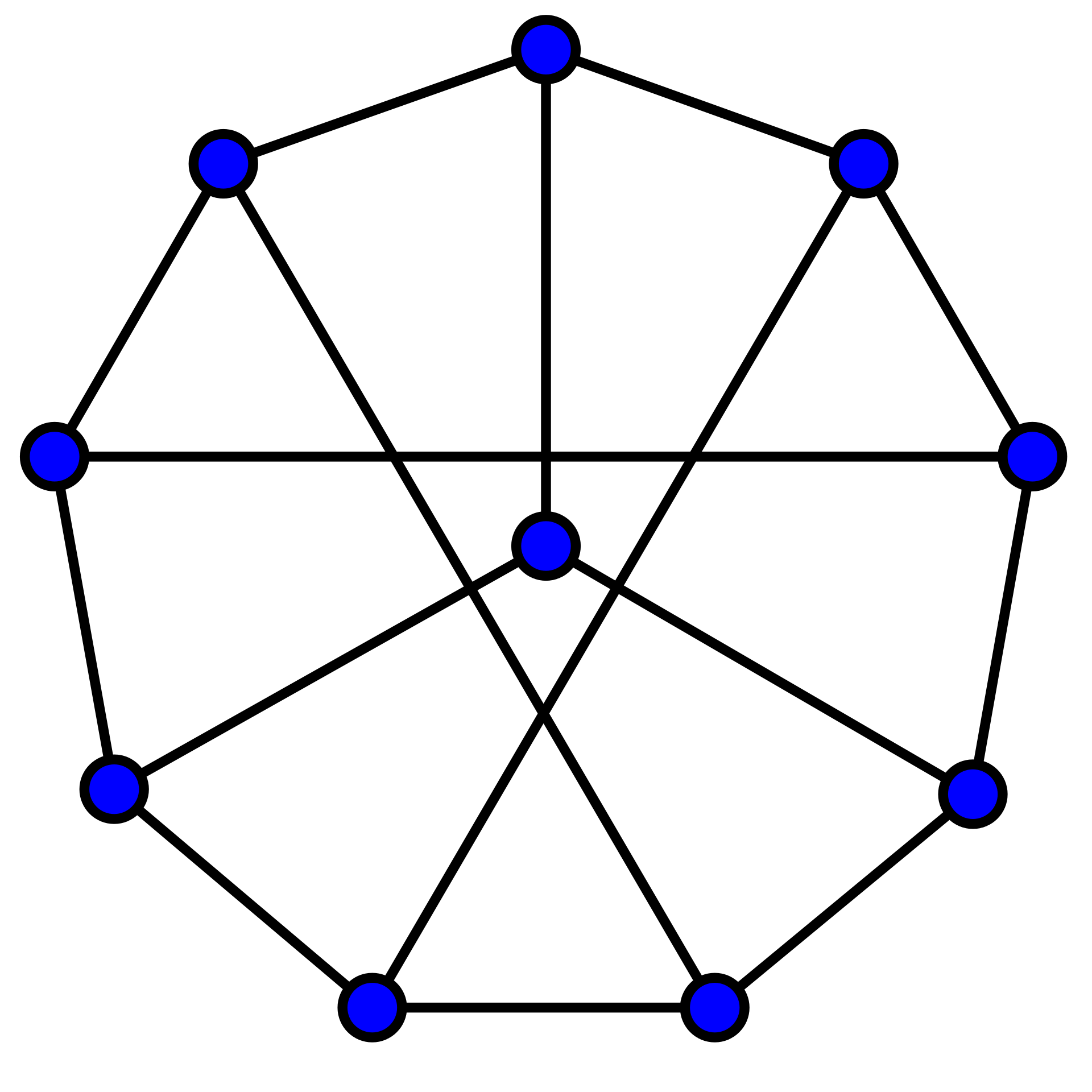 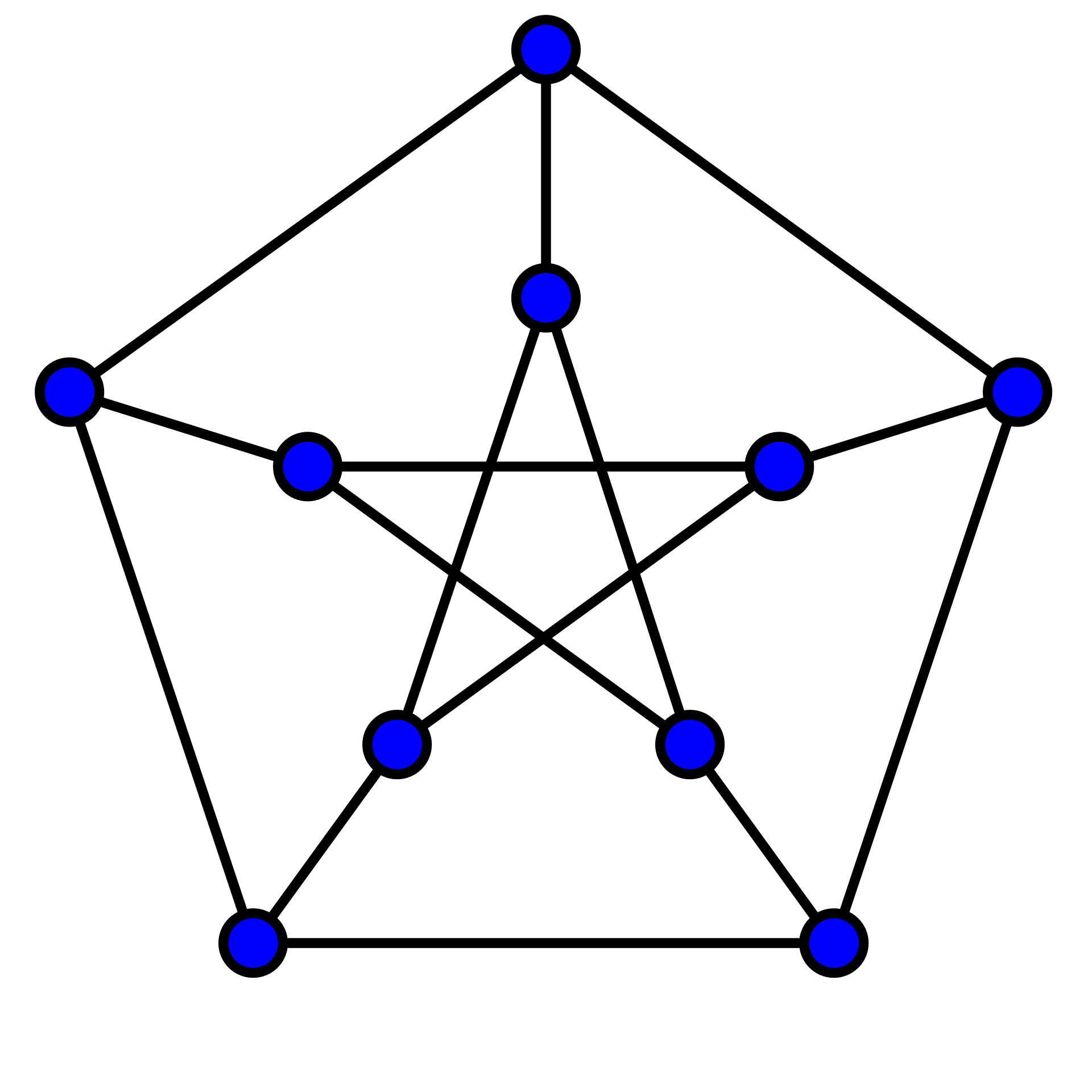 6
2
5
7
10
8
3
5
9
8
10
4
3
4
7
9
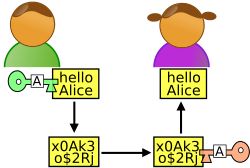 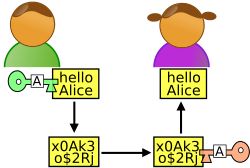 the isomorphism
Verifier
Prover
After interaction, Bob the Verifier knows:
2) Also, the isomorphism.
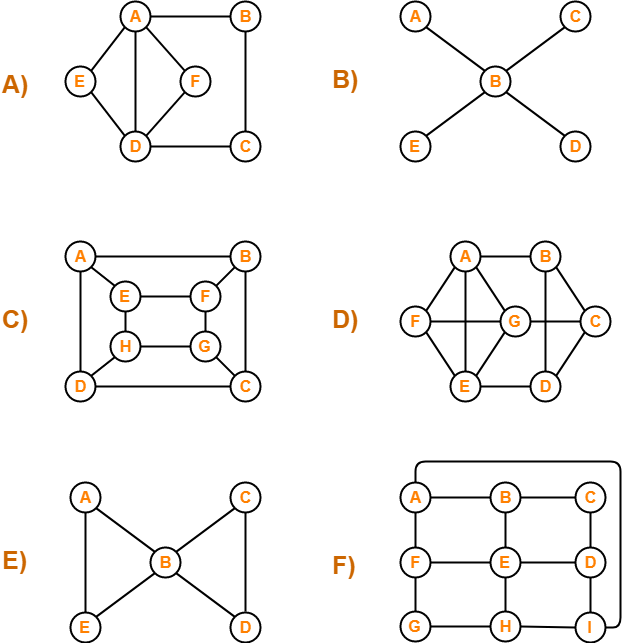 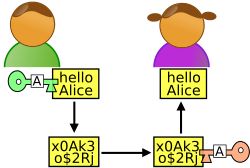 Proof = Hamiltonian cycle
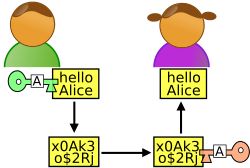 Verifier
Prover
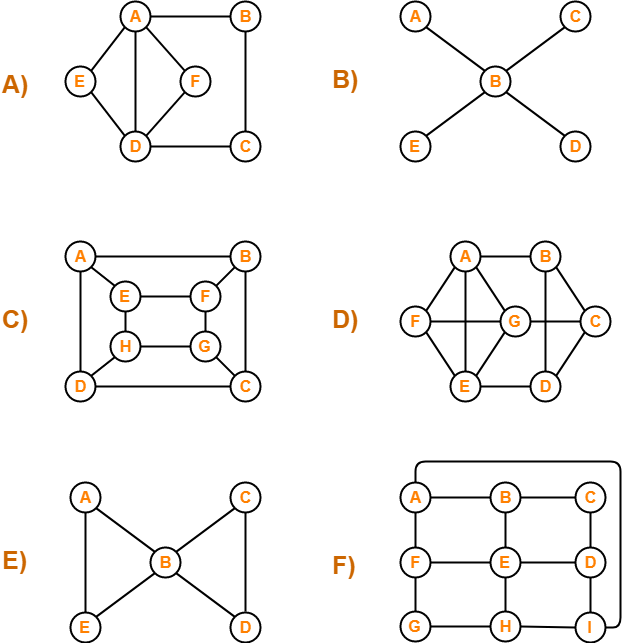 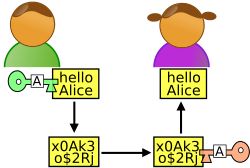 Proof = Hamiltonian cycle
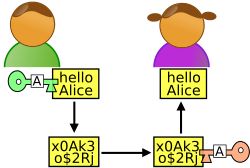 Verifier
Prover
After interaction, Bob the Verifier knows:
2) Also, the Hamiltonian cycle itself.
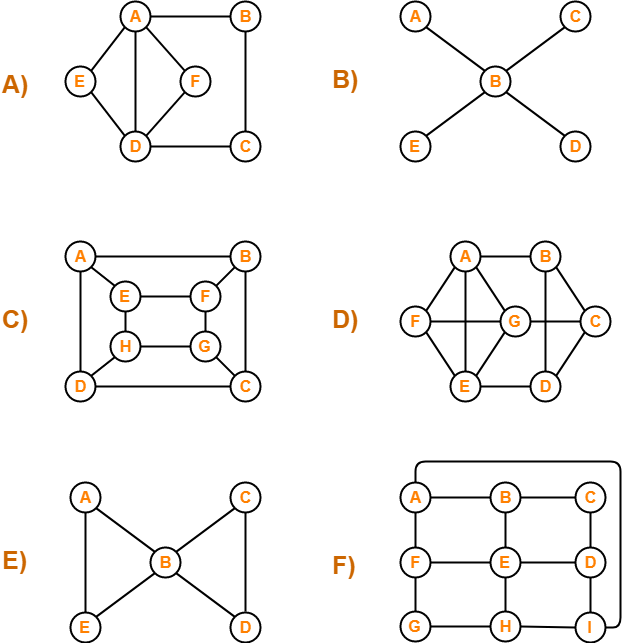 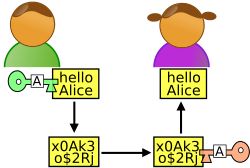 Proof = Hamiltonian cycle
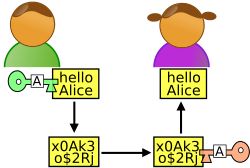 Verifier
Prover
NP-Complete Problem:
Every one of the other problems can be reduced to it
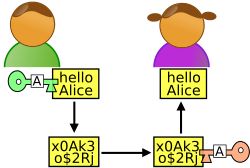 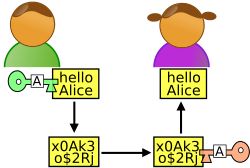 Verifier
Prover
After interaction, Bob the Verifier knows:
Is there any other way?
Zero Knowledge Proofs
“I will prove to you that I could’ve sent you a proof if I felt like it.”
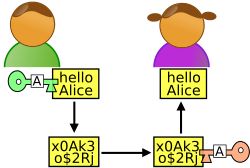 Prover
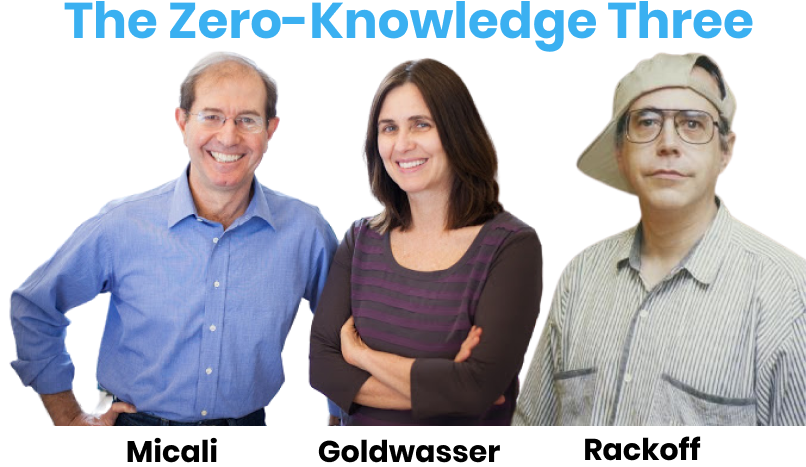 Zero Knowledge Proofs
“I will not give you the square root, but I will prove to you that I could provide one if I wanted to.”
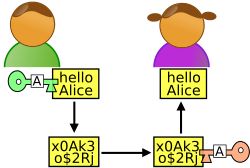 Prover
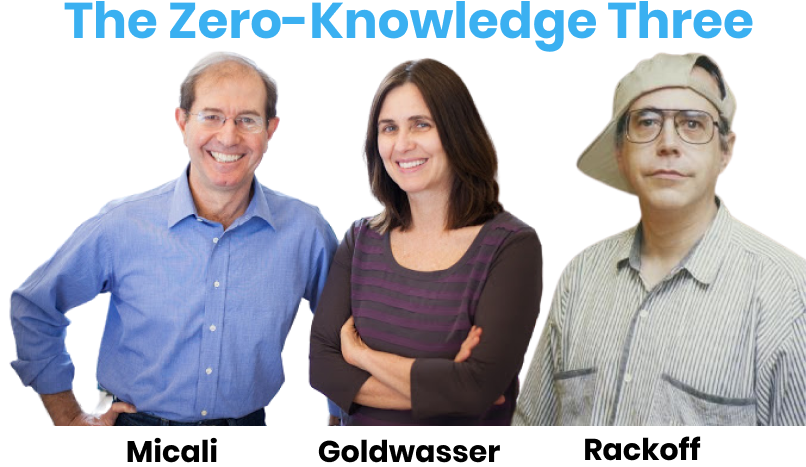 Two (Necessary) New Ingredients
1. Interaction: Rather than passively reading the proof, the verifier engages in a conversation with the prover.
2. Randomness: The verifier is randomized and can make a mistake with a (exponentially small) probability.
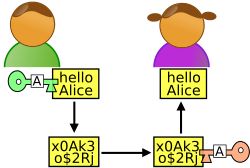 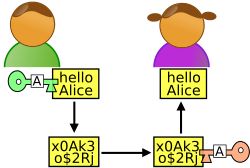 Here is the idea.
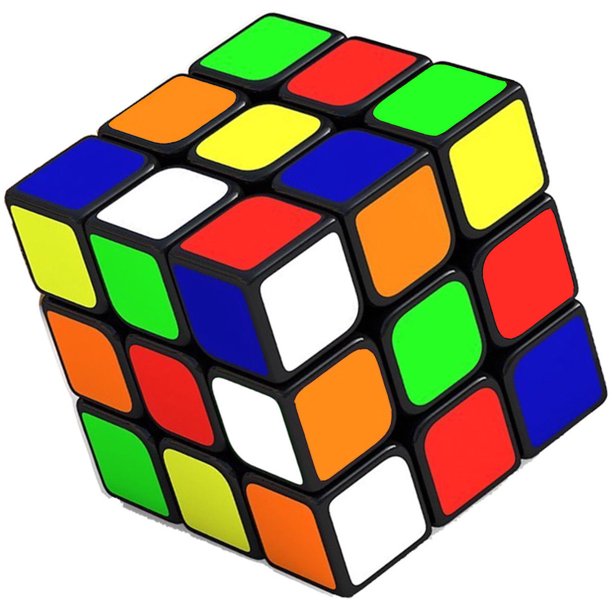 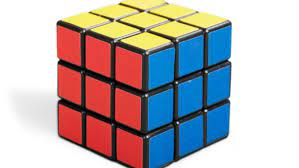 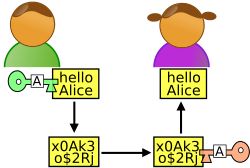 Prover
Here is the idea.
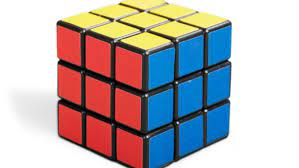 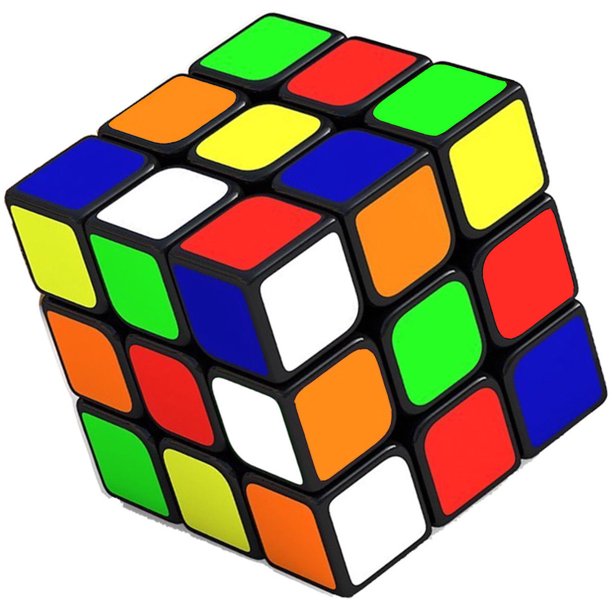 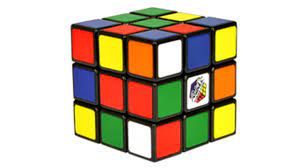 “Random” config
Challenge (0 or 1)
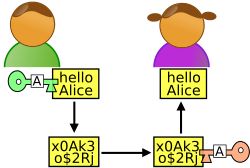 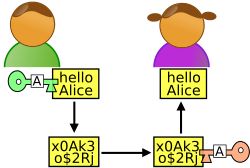 Verifier
Prover
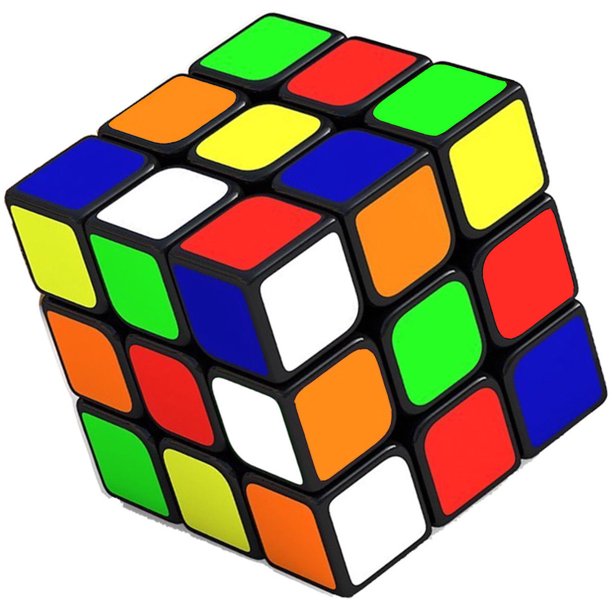 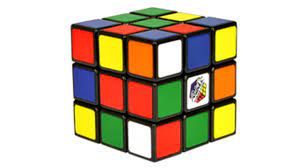 Here is the idea.
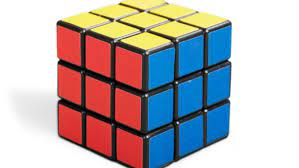 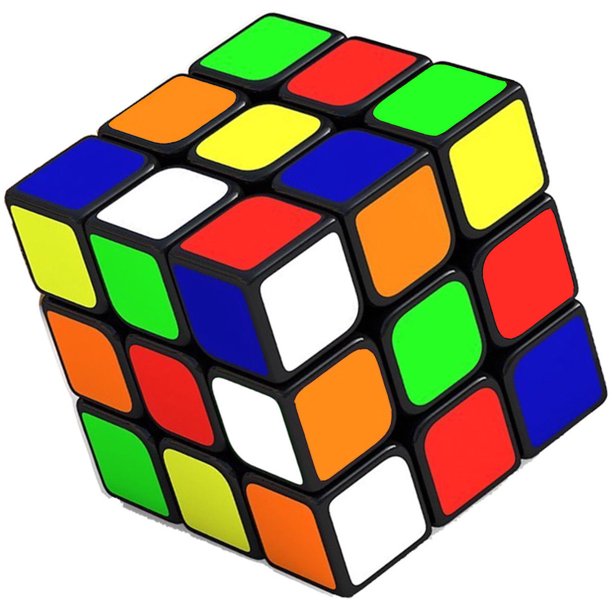 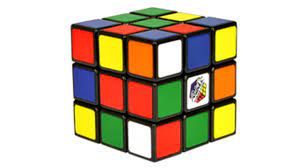 “Random” config
Challenge (0 or 1)
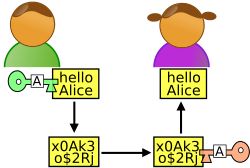 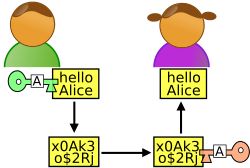 Verifier
Prover
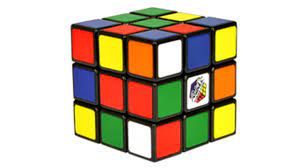 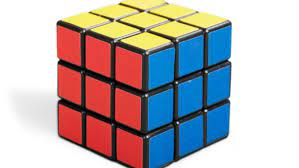 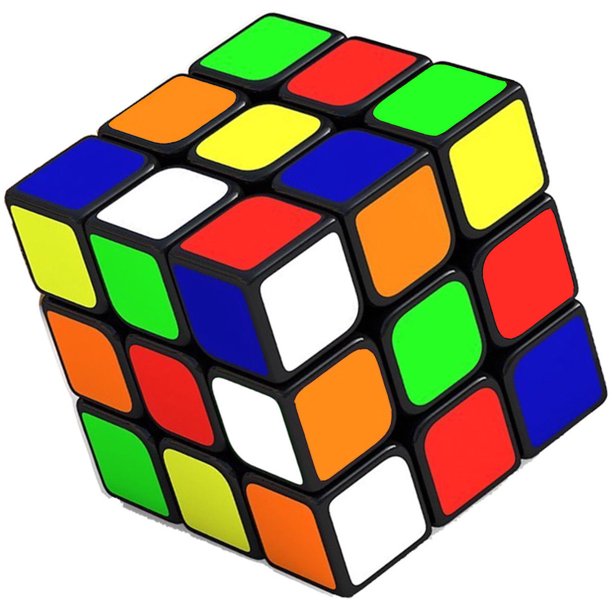 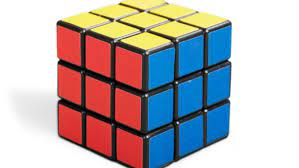 Claim/Theorem
accept/reject
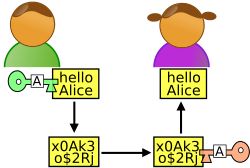 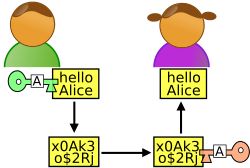 Verifier
Prover
Probabilistic Polynomial-time
Comp. Unbounded
Claim/Theorem
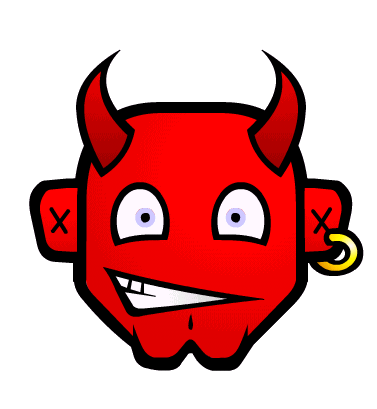 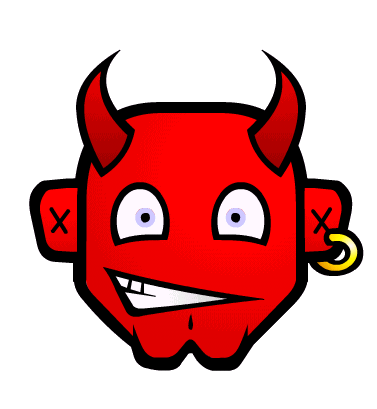 accept/reject
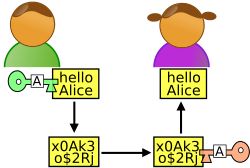 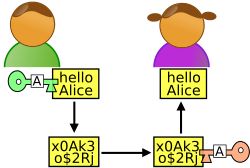 Verifier
Prover
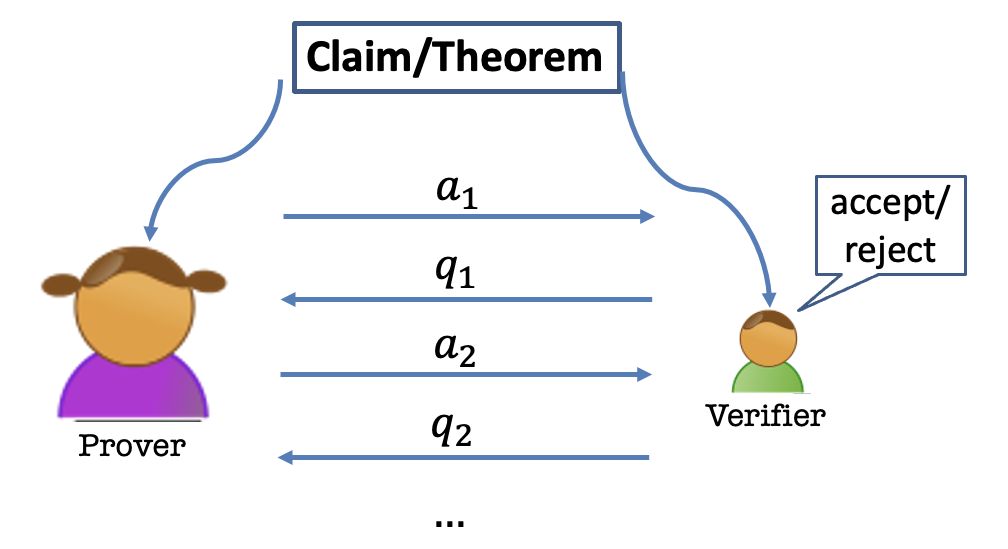 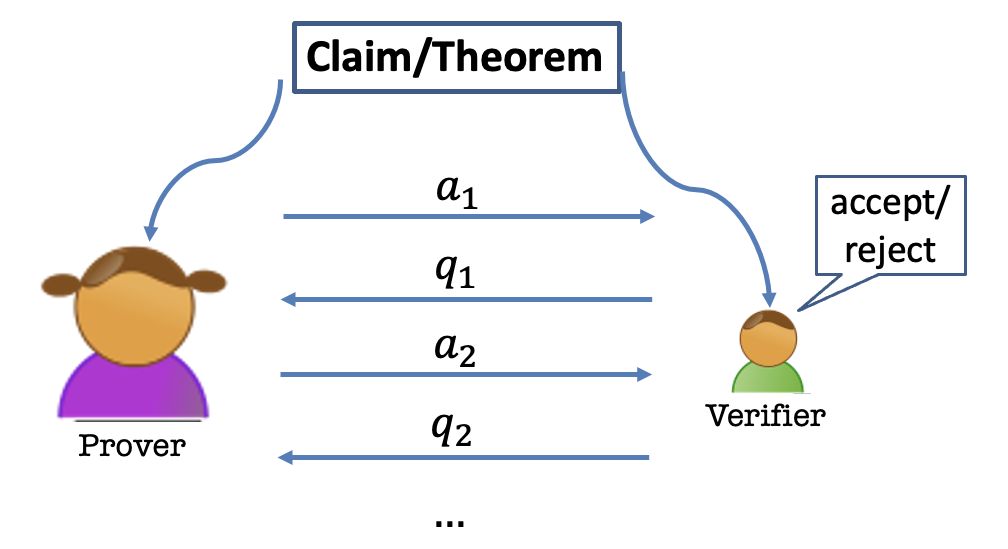 Interactive Proof for QR
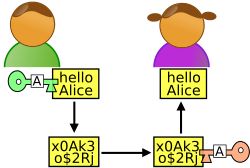 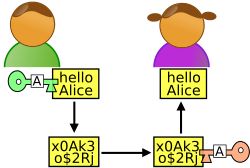 Completeness
Proof:
So, the verifier’s check passes and he accepts.
Soundness
Proof:
Suppose the verifier accepts with probability > 1/2.
Interactive Proof for QR
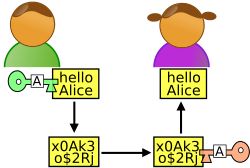 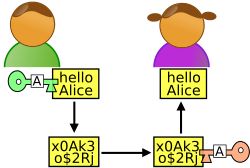 Soundness
Proof:
Exercise.
This is Zero-Knowledge.
But what does that mean?
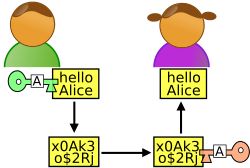 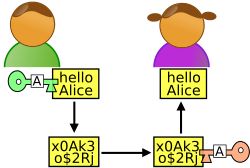 How to Define Zero-Knowledge?
The theorem is true; and
A view of the interaction 
	(= transcript + coins of V)
When the theorem is true, the view gives V nothing that he couldn’t have obtained on his own without interacting with P.
How to Define Zero-Knowledge?
How to Define Zero-Knowledge?
The Simulation Paradigm
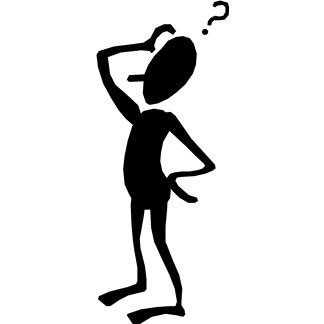 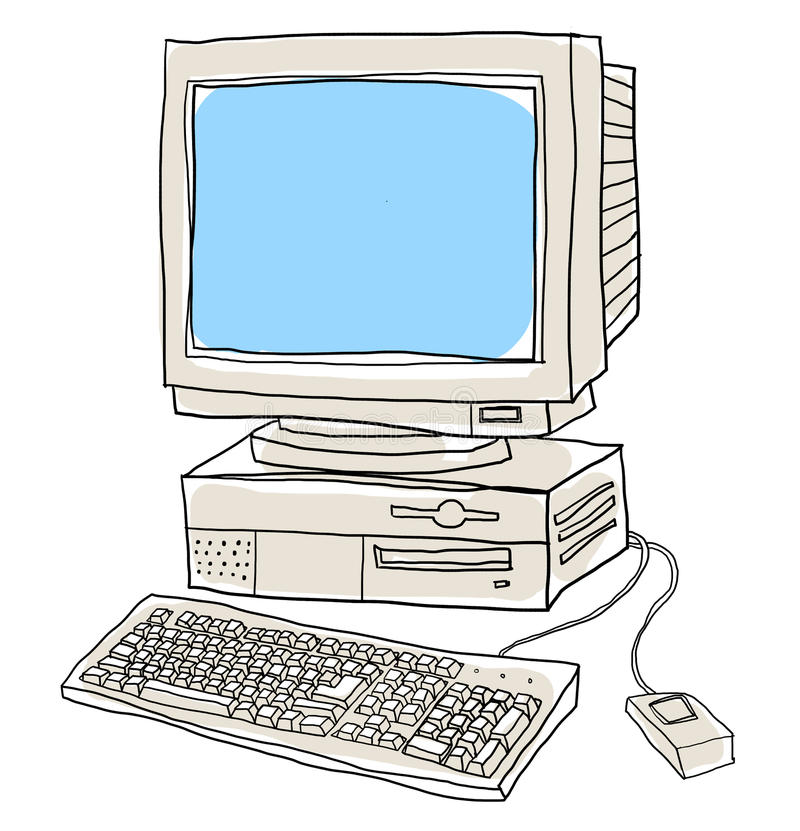 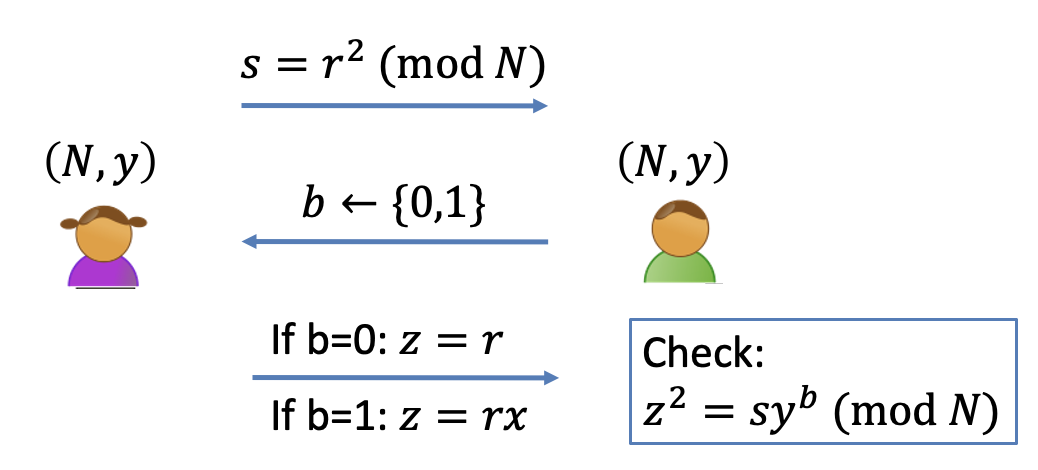 Zero Knowledge: Definition
(P,V) is a zero-knowledge interactive protocol if it is complete, sound and zero-knowledge.
Perfect Zero Knowledge: Definition
(P,V) is a zero-knowledge interactive protocol if it is complete, sound and zero-knowledge.
Statistical Zero Knowledge: Definition
(P,V) is a zero-knowledge interactive protocol if it is complete, sound and zero-knowledge.
Computational Zero Knowledge: Definition
(P,V) is a zero-knowledge interactive protocol if it is complete, sound and zero-knowledge.
Zero Knowledge
Claim: The QR protocol is zero knowledge.
Simulator S works as follows:
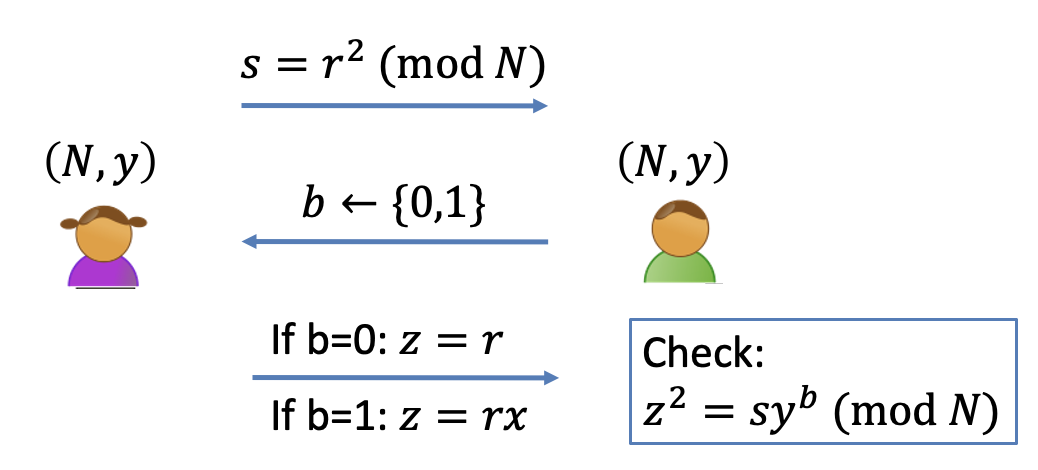 1. First pick a random bit b.
Exercise: The simulated transcript is identically distributed as the real transcript in the interaction (P,V).
What if V is NOT HONEST.
OLD DEF
REAL DEF
NOW: (Malicious Ver) Zero Knowledge
Theorem: The QR protocol is (malicious verifier) zero knowledge.
Simulator S works as follows:
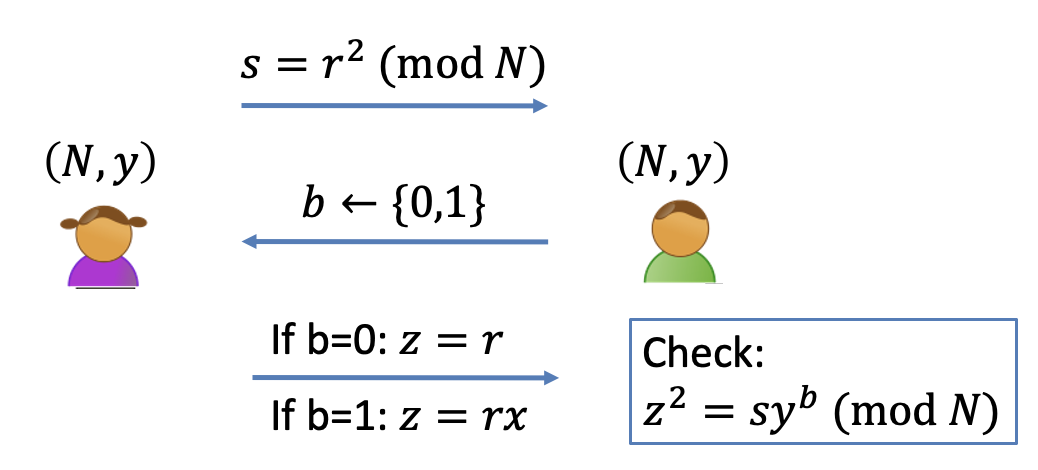 Now what???
(Malicious Ver) Zero Knowledge
Theorem: The QR protocol is (malicious verifier) zero knowledge.
Simulator S works as follows:
4. Otherwise, go back to step 1 and repeat. (also called “rewinding”).
Simulator S works as follows:
4. Otherwise, go back to step 1 and repeat. (also called “rewinding”).
What Made it Possible?
1. Each statement had multiple proofs of which the prover chooses one at random.
2. Each such proof is made of two parts: seeing either one on its own gives the verifier no knowledge; seeing both imply 100% correctness.
3. Verifier chooses to see either part, at random. The prover’s ability to provide either part on demand convinces the verifier.